LOCATION
M. Kozybayev North Kazakhstan State University was established in 1937
Petropavl
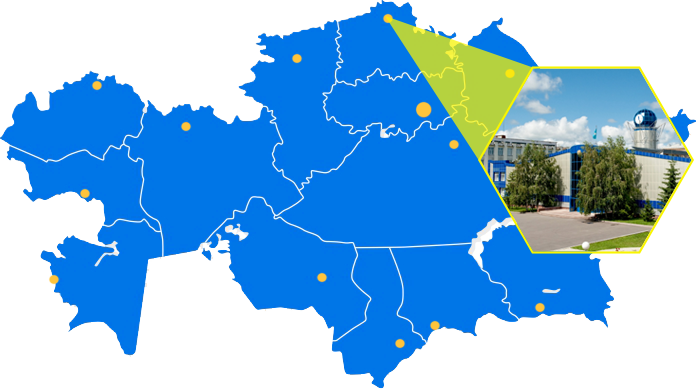 KAZAKHSTAN
2
KAZAKHSTAN IN THE BOLOGNA PROCESS
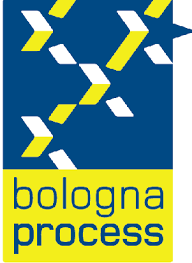 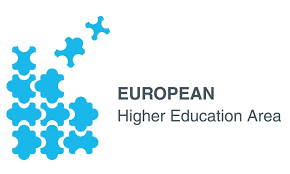 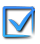 Kazakhstan is the first Central Asian state recognized as a full member of the EHEA
THE MAIN FORMS OF INTERNATIONALIZATION OF KAZAKHSTAN HEIs
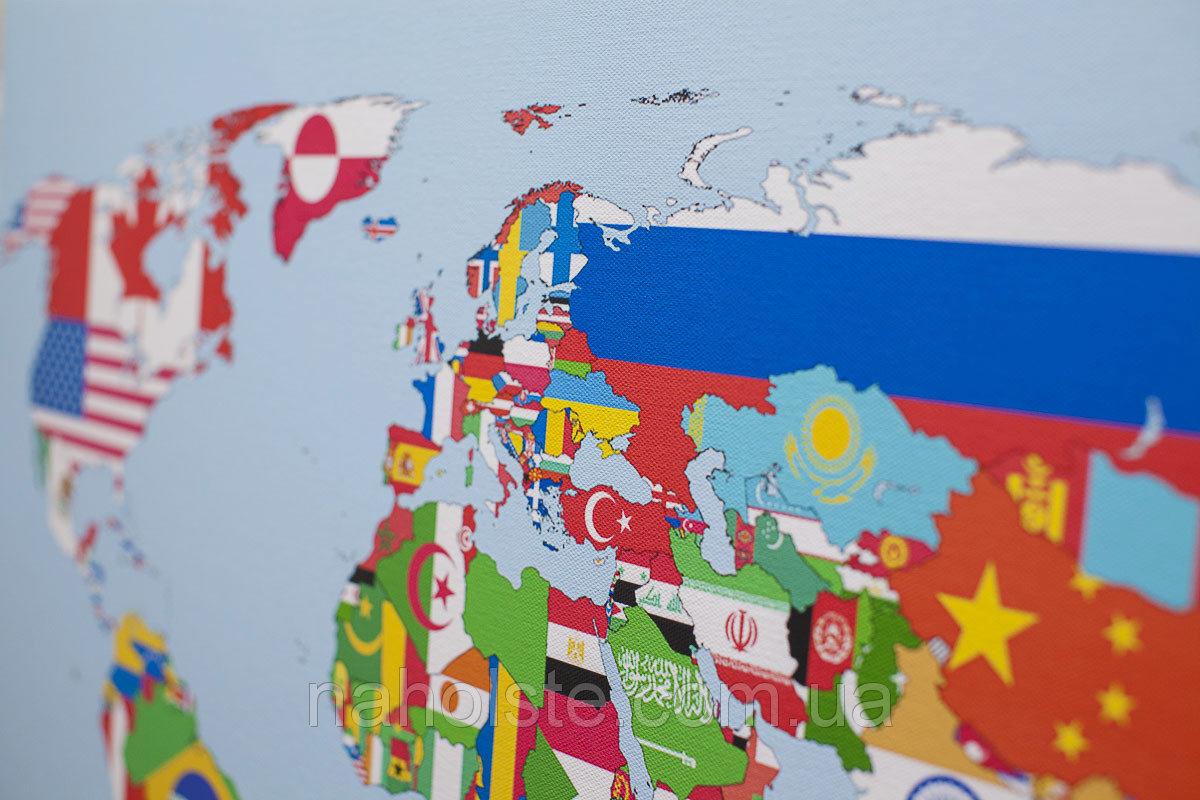 THE THREE-LEVEL SYSTEM OF EDUCATION
PHD
4 programmes
PHD
MASTER DEGREE
23 programmes
MASTER
BACHELOR DEGREE 
48 programmes
BACHELOR
3 452 people
25 people
33 212 people
236 people
477 801 people
5170 people
Total number of HEIs in Kazakhstan: 130
TOTAL ENROLLMENT in Kazakhstan: 514 465 people
TOTAL ENROLLMENT in NKSU: 5 431 people
EDUCATIONAL PROGRAMS
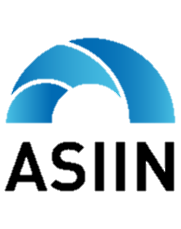 International 
accreditation of 7 EP
Educational programs in 
three languages
5B011000 Physics
5B011100 Computer Science
5B011200 Chemistry
5B011300 Biology
5B050900 Finance
5B070300 Information Systems 
5B071600 Instrument Engineering
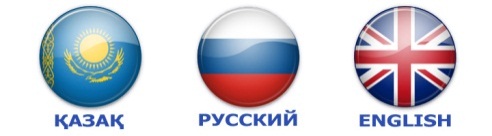 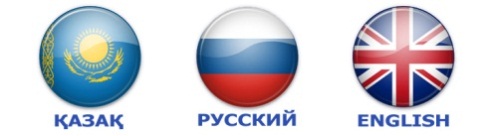 Electric Power Engineering (Bachelor and Master programs)
Instrument Engineering (Bachelor program)
Radio Engineering, Electronics and Telecommunications (Bachelor and Master programs) 
Information Systems (Bachelor and Master programs)
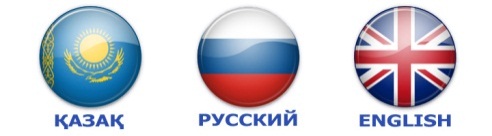 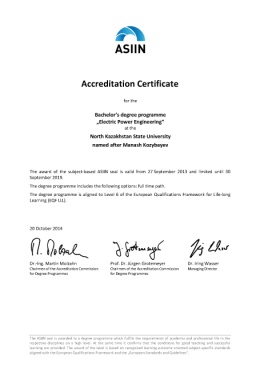 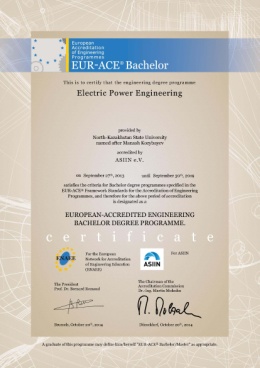 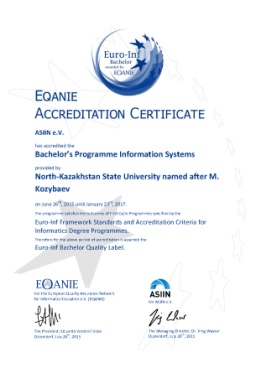 Doctorate PhD:
6D071200 Mechanical Engineering
6D071900 Radio Engineering, Electronics and Telecommunications
6D075100 Computer Science, Computer Technology and Management
6D071800 Electrical Power Engineering
PhD Dissertation Councils on group of specialties: 
6D071200 Mechanical Engineering
6D071900 Radio Engineering, Electronics and Telecommunications
MEMBERSHIP IN INTERNATIONALASSOCIATIONS
The Magna Charta Universitatum (2010)
European University Association (EUA, 2017)
Euro-Asia Economic Forum (2015)
Silk Road Alliance of Agricultural Education and Scientific Innovation (2017)
The Association of Asian Universities (2017)
The International Association for the Exchange of Students for Technical Experience (IAESTE, 2006)
Caucasus University Association (2017)
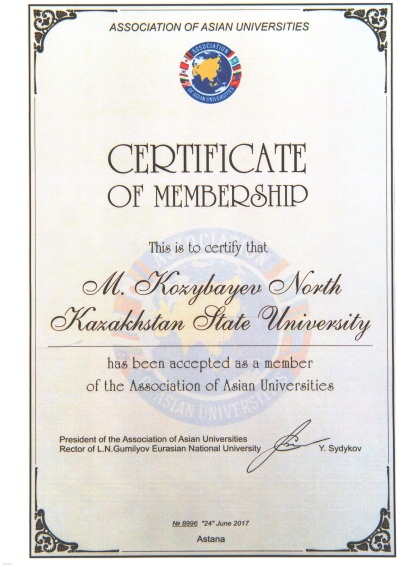 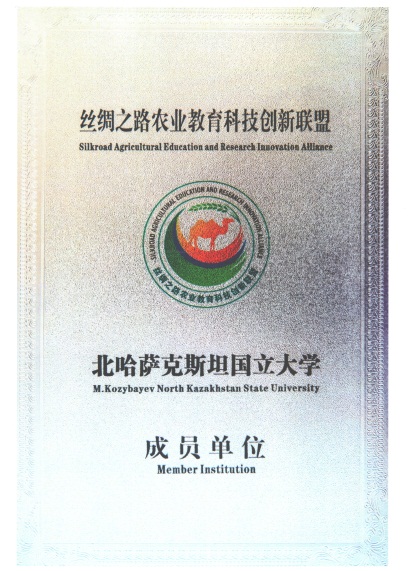 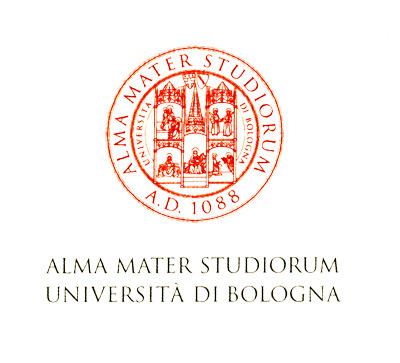 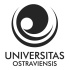 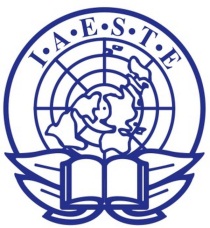 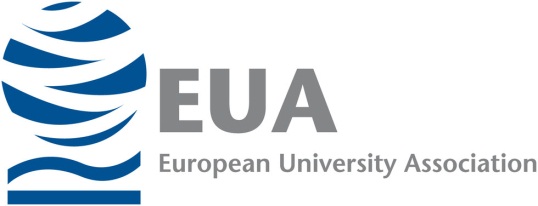 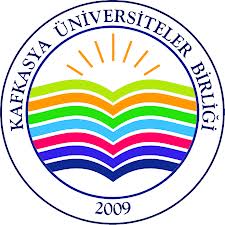 7
International activities in the M. Kozybayev NKSU are managed by
the Strategy, Quality and Internationalization Department established in 2016
international organizations
ACADEMIC MOBILITY
Academic mobility of M. Kozybayev NKSU students – 103 people
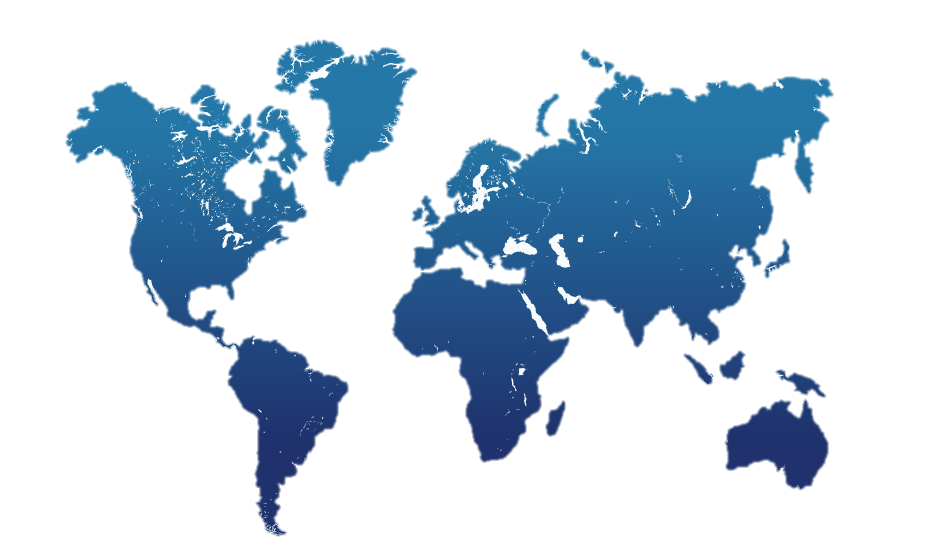 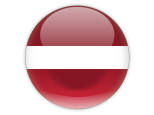 Poland
Hungary
Lithuania
Czech Republic
Latvia
Russia
Turkey
USA
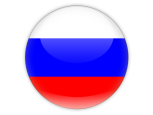 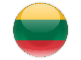 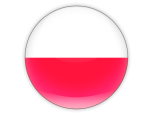 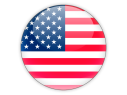 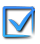 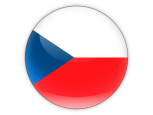 The Strategy for Academic Mobility of the Republic of Kazakhstan until 2020 has been adopted.
Total number of the students trained in HEIs of Europe, the USA and Southeast Asia – 9183 people 
Since 2011, the Ministry of Education and Science of the Republic of Kazakhstan annually funds the program "Academic Mobility"
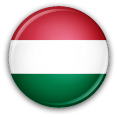 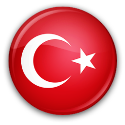 FOREIGN STUDENTS
Number of foreign students in Kazakhstan
Countries of origin of foreign students
Russia
China
Mongolia

Azerbaijan
Uzbekistan
Tajikistan
ATTRACTING FOREIGN SCIENTISTS
The dynamics of the number of invited foreign scientists at the expense of the state budget, 2009-2016.
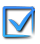 The program to attract foreign scientists has been operating since 2009. 
PURPOSE OF VISIT OF FOREIGN SCIENTISTS - lecturing, conducting information trainings, introduction of modern technologies and training programs, scientific consulting of doctoral students
FOREIGN TOP MANAGERS
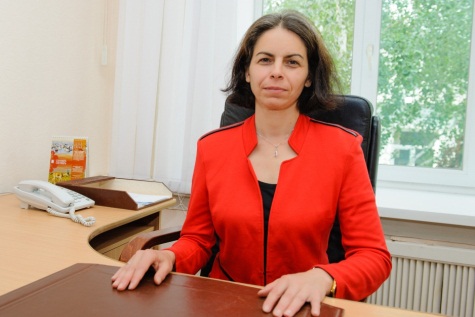 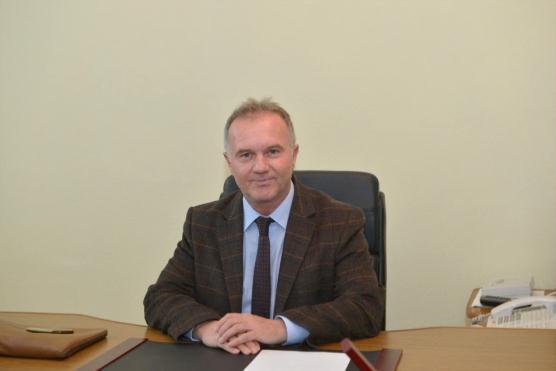 Orhan Söylemez 
Professor, Doctor of Philology, 
citizen of Turkey,
Vice-rector for Internationalization
ANDRIANA RISK SURLEVA
Professor, Doctor of Chemical Sciences, citizen of Bulgaria,
Director of the Department of Science
DOUBLE DEGREE AND JOINT EDUCATIONAL PROGRAMS
M. Kozybayev NKSU – 15 joint and double degree programs
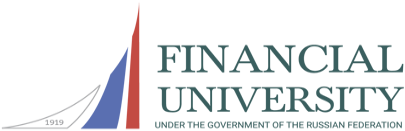 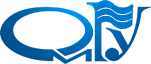 Omsk Branch of the Financial University under the Government of the Russian Federation
Finance
Accounting and Audit
Economics
Dostoevsky Omsk State University
Chemistry
Omsk Humanitarian Academy
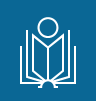 Pedagogy and Psychology   
Jurisprudence
Accounting and Audit
Ecology 





Information Systems     
Finance
State and Local Management
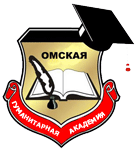 Omsk State Pedagogical University 
Information Systems
Vytautas Magnus University
The total number of joint and double degree programs in HEIs of Kazakhstan - 875
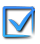 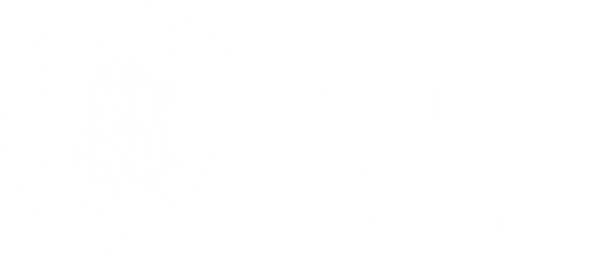 Biology
Biotechnology
Ecology
Graduation of 5 masters in 2018
INTERNATIONAL COOPERATION OF THE M. KOZYBAYEV NKSU
with international HEIs and organizations:
140
Belarus, Bulgaria, Germany, China, Korea, Latvia, Lithuania, Poland, Portugal, Russia, Slovakia, Turkey, USA, Finland, 
Czech Republic
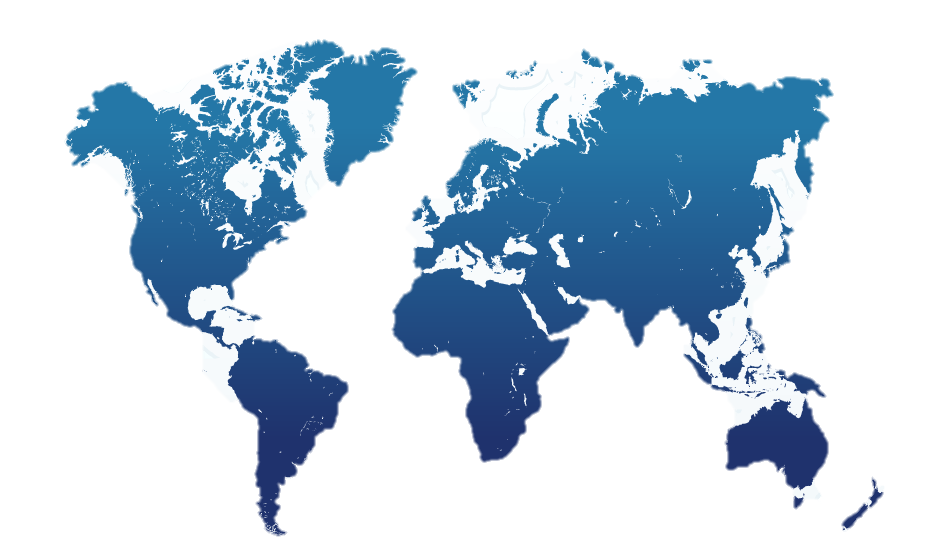 agreements
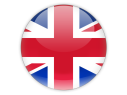 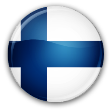 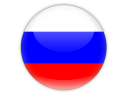 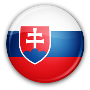 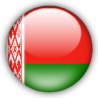 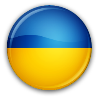 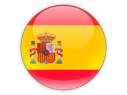 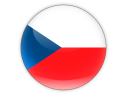 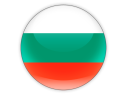 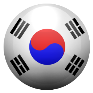 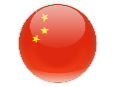 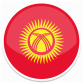 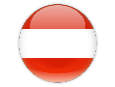 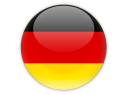 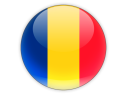 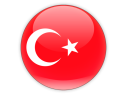 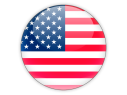 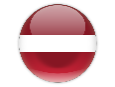 Number of agreements with HEIs and organizations of near and far abroad
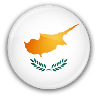 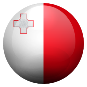 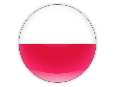 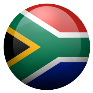 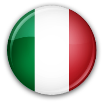 The European Union's Erasmus+ programme
2
Number of Erasmus + projects that Kazakhstan HEIs won from 2015 to 2017 - 345
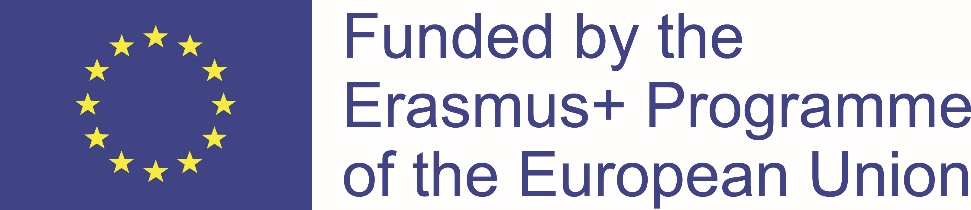 Erasmus+ projects
«Development of two cycle innovative curricula in microelectronic engineering» 
«Transition to University Autonomy in Kazakhstan»
In 2018, 8 project applications were submitted
In Kazakhstan the programme is coordinated by the National Erasmus + Office in Kazakhstan
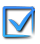 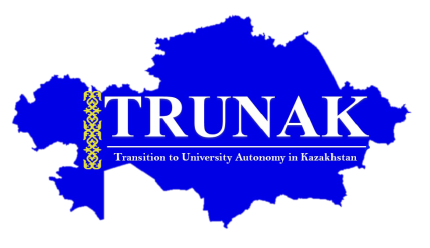 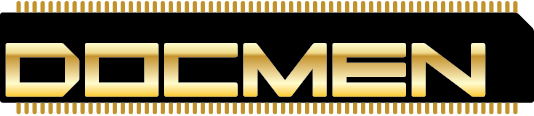 POTENTIAL OF THE UNIVERSITY: international cooperation
International accreditation of educational programs
Inviting foreign teachers
Creation of the literature fund in English
Participation of staff, teaching staff and students in international programs Erasmus + (European Union), Bolashak (Kazakhstan), Horizon 2020 (European Union), Mevlana (Turkey), etc.
Development of academic mobility of teaching staff and students
English language courses for teaching staff and students
POTENTIAL OF THE UNIVERSITY: recruitment of foreign students
Development of educational programs in English
Introduction of medical specialties to recruit foreign students
Opening of representative office abroad
Creation of international clubs
Development of a program for the adaptation of foreign students
Resource support for students (dormitories, medical care)
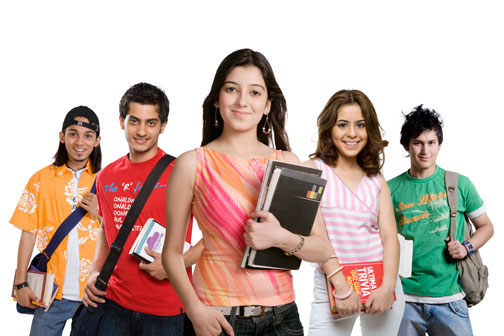 POTENTIAL OF THE UNIVERSITY:new international projects
Development of a joint program 6M022100 "Chemical technology of organic substances" with the University of Chemical Technology and Metallurgy (Bulgaria)
Development of a joint program "Information Systems" with the University of Fujairah (UAE)
Expansion of joint programs with the University of Vytautas Magnus (Lithuania)
Scientific cooperation with the Northwest Agriculture and Forestry University, the opening of the Agrotechnical Park (China) on the basis of the M. Kozybayev NKSU
Opening of the Turkish language learning center (Turkey)
THANK YOU FOR ATTENTION!